Current
Definition
Whiteboards
Current



I = Current (in Amperes, Amps, A or C/s)
q = Charge that passes a point (C)
t = Time it takes charge to pass (s)
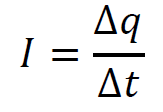 Example: What charge passes a certain point if a current of 250 mA flows for 12 minutes? (180 C)
Whiteboards
1 | 2 | 3 | 4
What is the current flowing if 13.5 C goes through a light bulb in 7.5 seconds?
1.8 A
What charge passes a certain point if you have a current of 2.10 A for 45.0 seconds
94.5 C
What time will it take 65 C of charge to flow if you have a current of 120 mA?
540 s
How much charge in 2.5 Amp Hours? 
(1 amp hour = 1 amp flowing for 1 hour)
9000 C